Caractéristiques de la file active
1
* Estimations
Caractéristiques de la file active
2
Caractéristiques de la file active
3
Evolution de l'âge médian
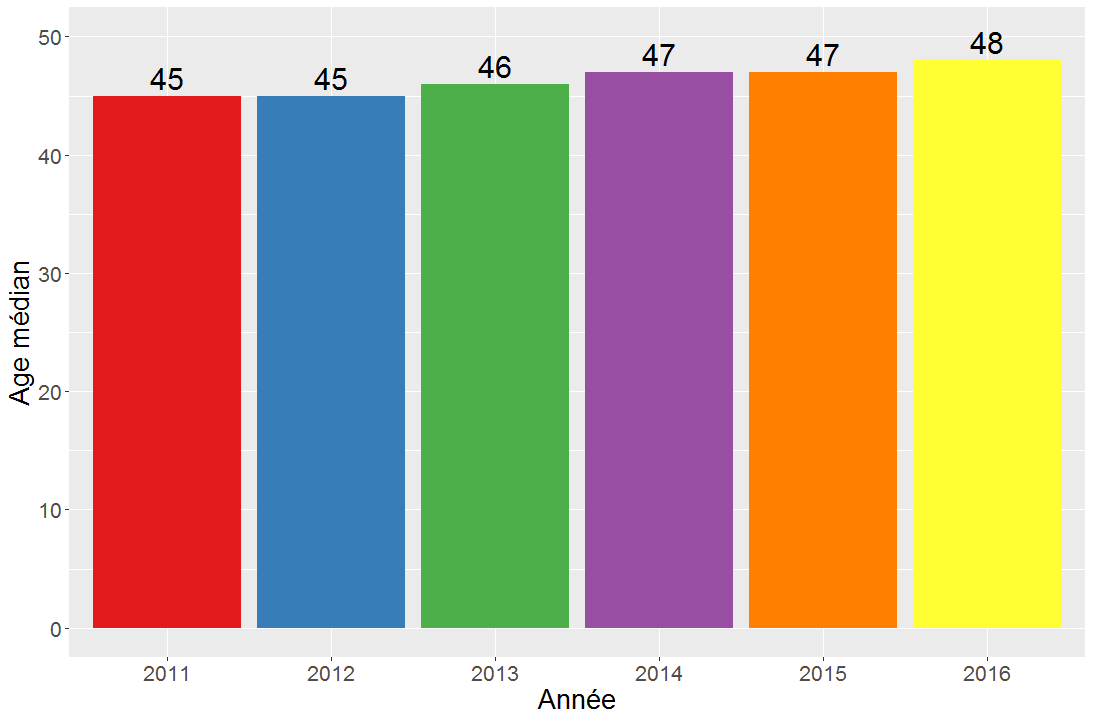 4
Caractéristiques de la file active
5
Caractéristiques de la file active
6
Caractéristiques de la file active
7
Caractéristiques de la file active
8
Patients sous ARV
9
Patients sous ARV
10
Patients sous ARV
11
Patients sous ARV
12
Patients sous ARV
13
Patients sous ARV
14
Patients naïfs depuis + de 3 mois
15
Patients naïfs depuis + de 3 mois
16
Patients naïfs depuis + de 3 mois
17
Patients naïfs depuis + de 3 mois
18
Patients naïfs depuis + de 3 mois
19
Cascade de soins par année
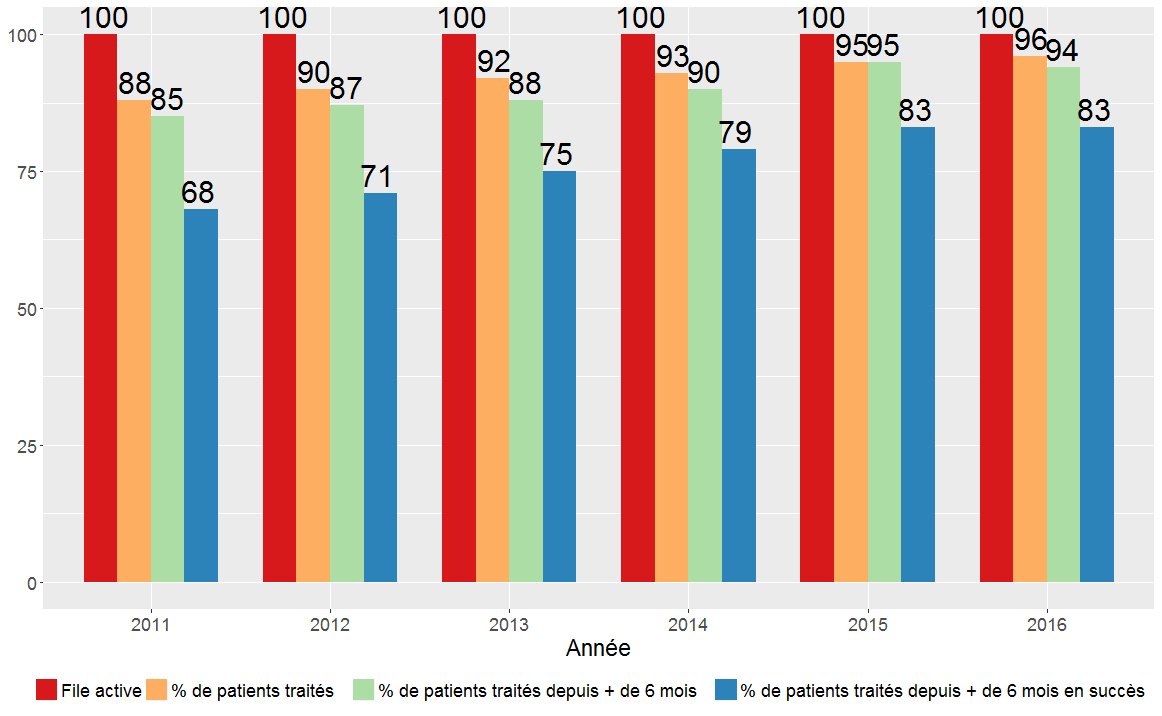 20
Cascade de soins par population (2016)
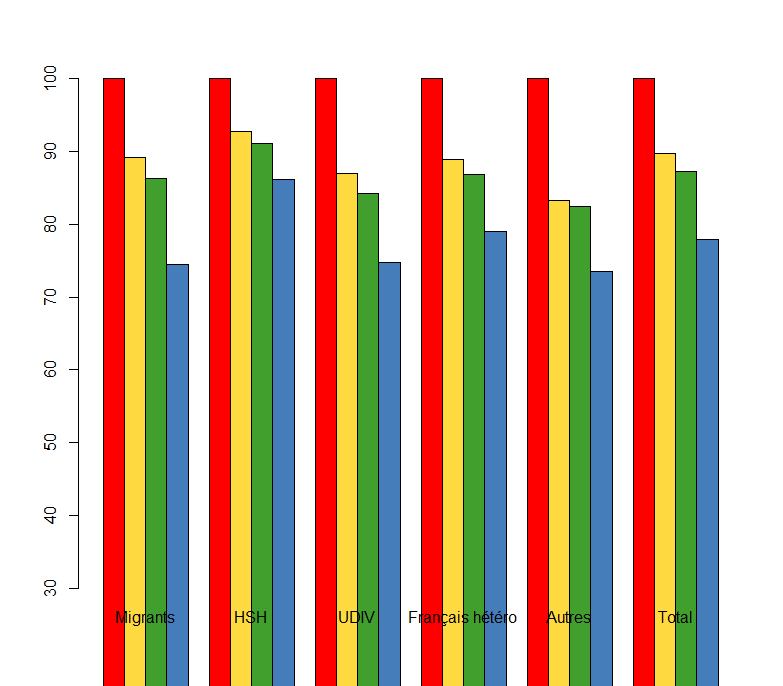 21
Patients nouvellement diagnostiqués
22
Patients nouvellement diagnostiqués
23
Patients nouvellement diagnostiqués
24
Patients nouvellement diagnostiqués
25
Patients nouvellement diagnostiqués
26
Médiane de CD4 des patients nouvellement diagnostiqués
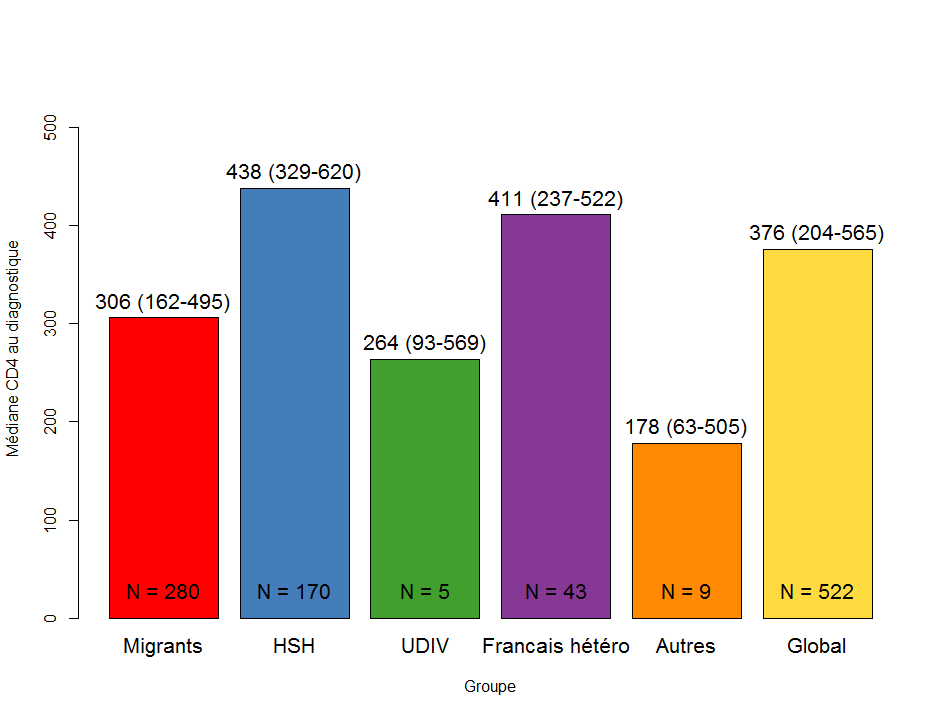 27
Evolution CD4 au diagnostic par année
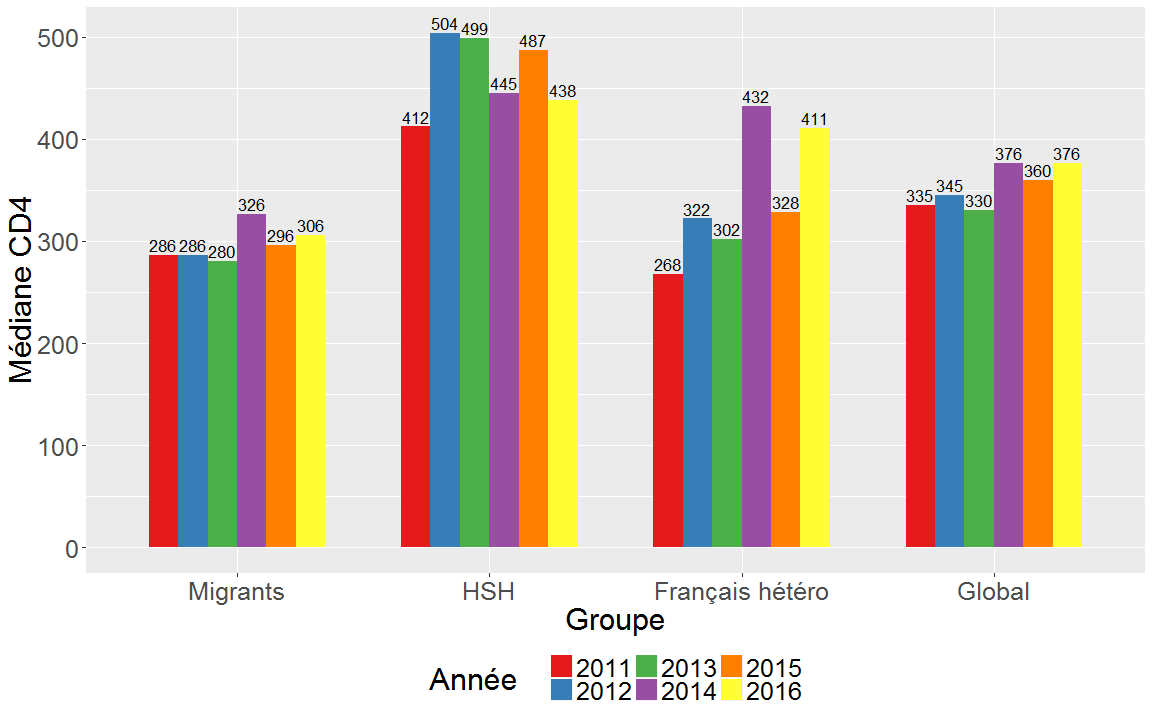 28
Patients nouvellement diagnostiqués
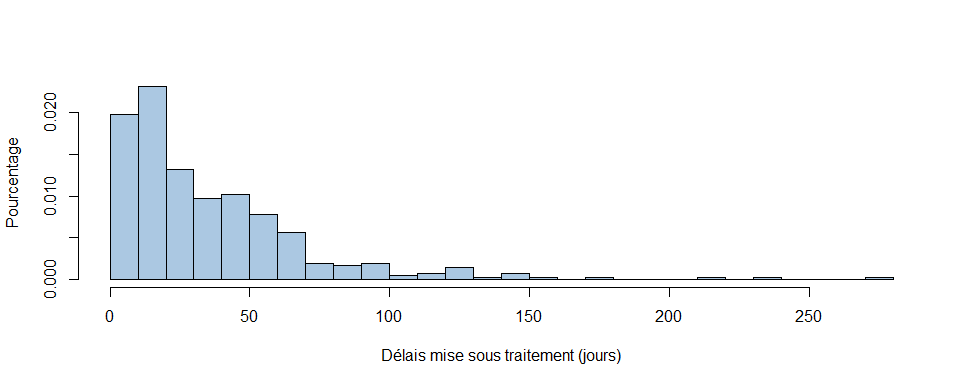 29
Patients nouvellement diagnostiqués
30
Nouveaux diagnostiqués
31
Nouveaux diagnostiqués
32
VHC
Nombre de patients co-infectés VIH-VHC ayant reçu au moins un traitement anti-VHC
663 patients traités sur 1101 soit 60.21%

Nombre de patients co-infectés VIH-VHC indétectable après la mise sous traitement
628 patients indétectables sur 663 traités soit 94.7%
33